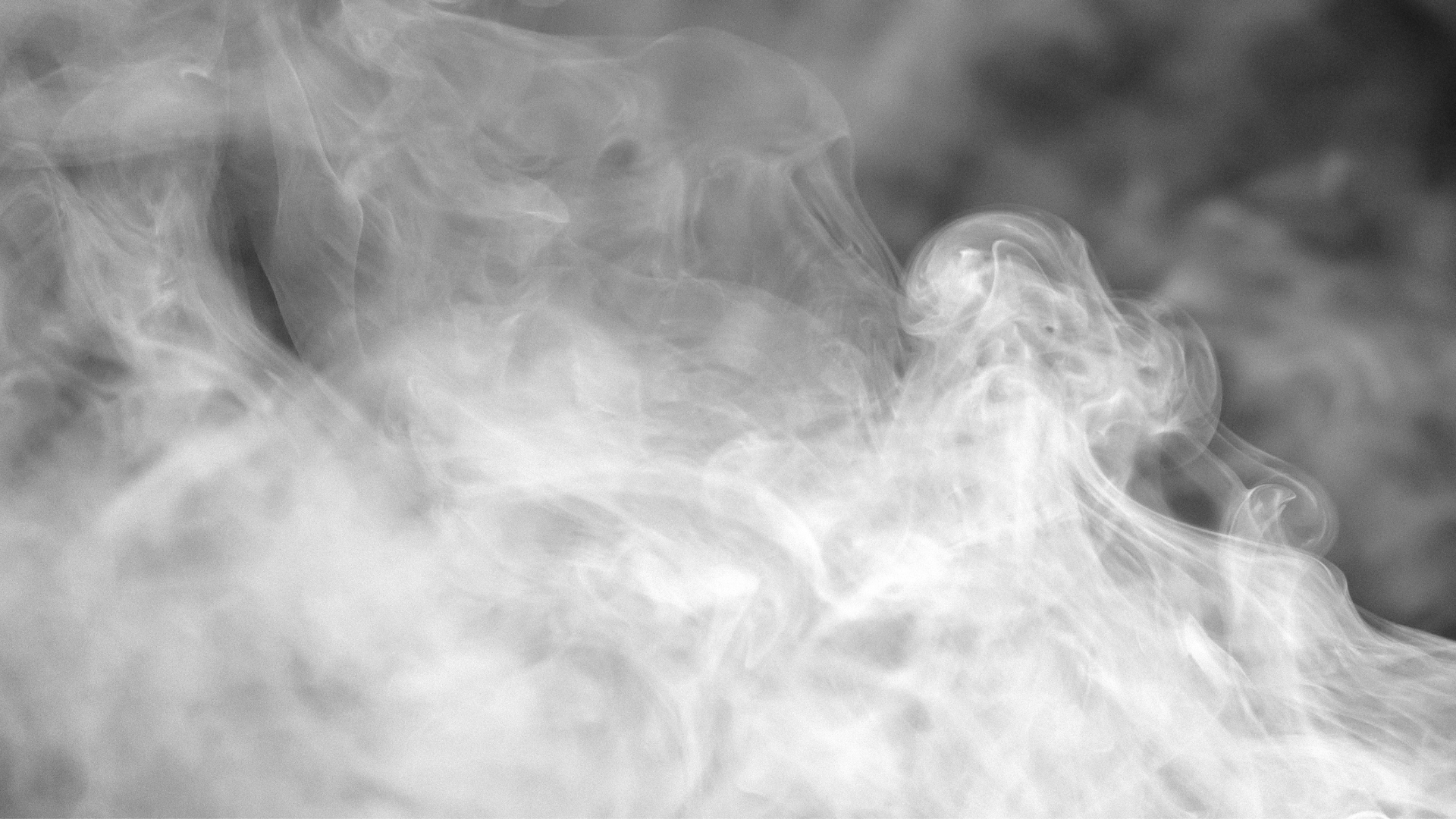 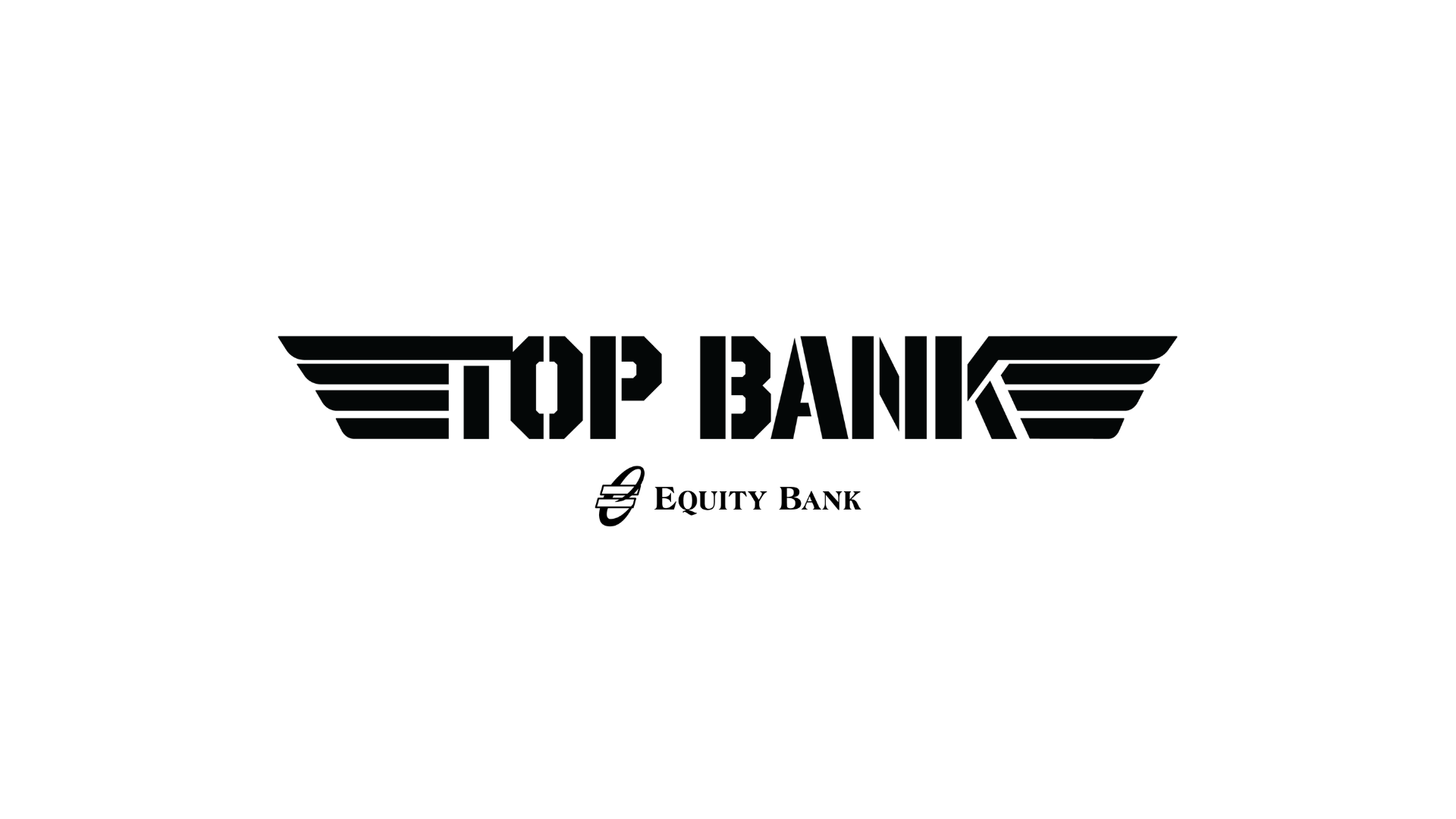 Title 1
Sample point 1
Sample point 2
Title 2
Sample point 1
Sample point 2
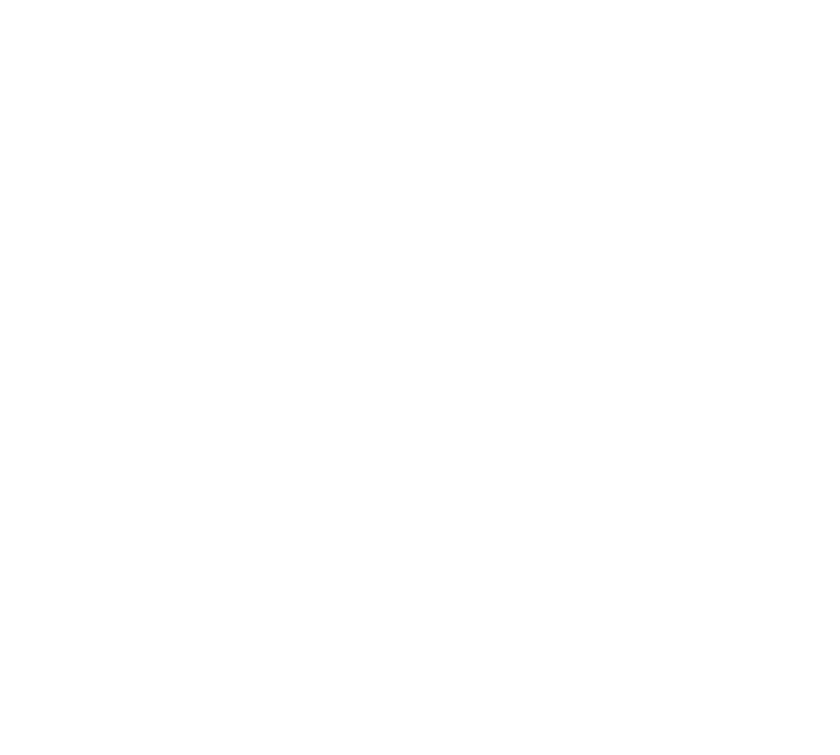 Title 3
Sample point 1
Sample point 2
Title 4
Sample point 1
Sample point 2
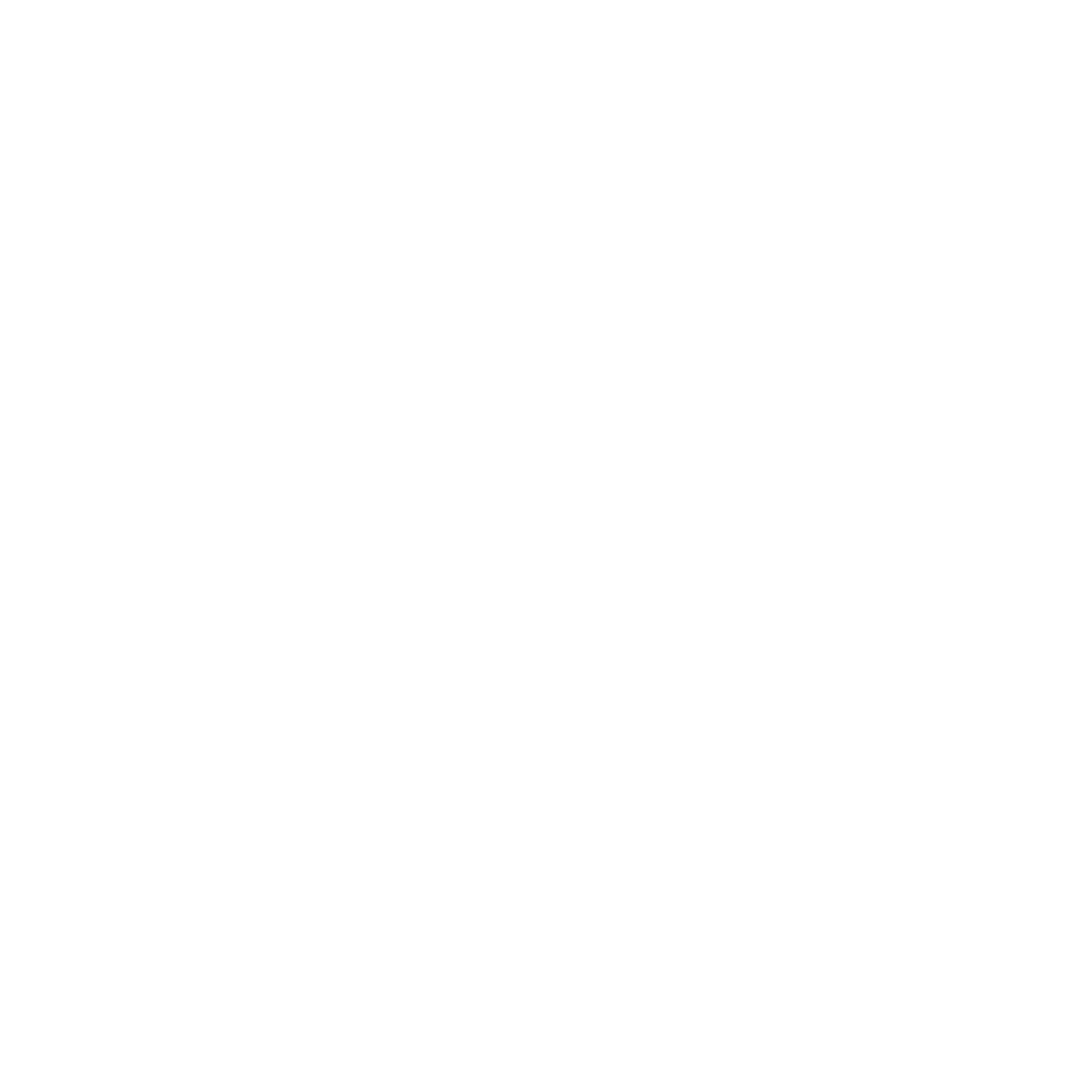 Title 5
Sample point 1
Sample point 2 2
Title 6
Sample point 1
Sample point 2
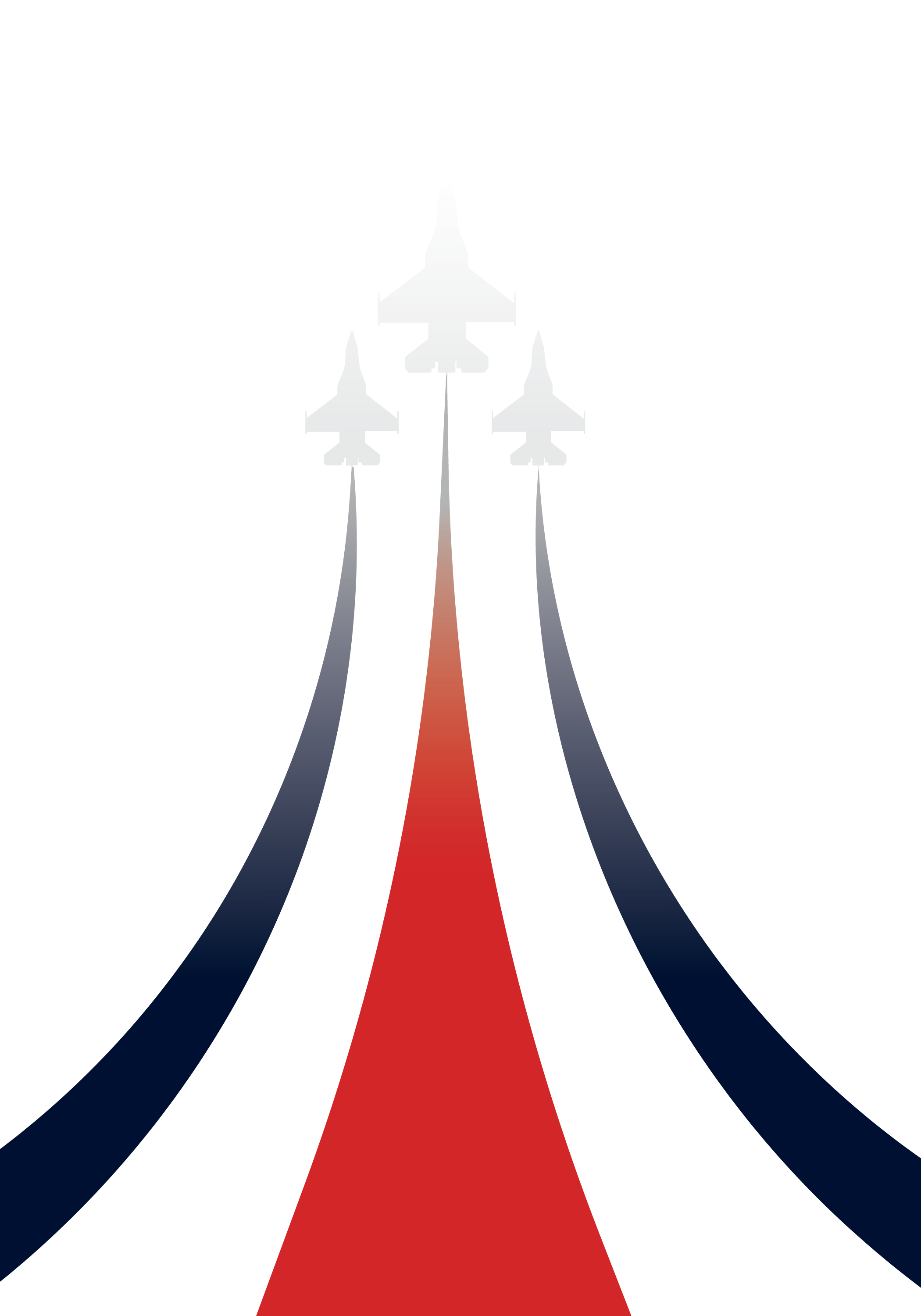 Thank You!
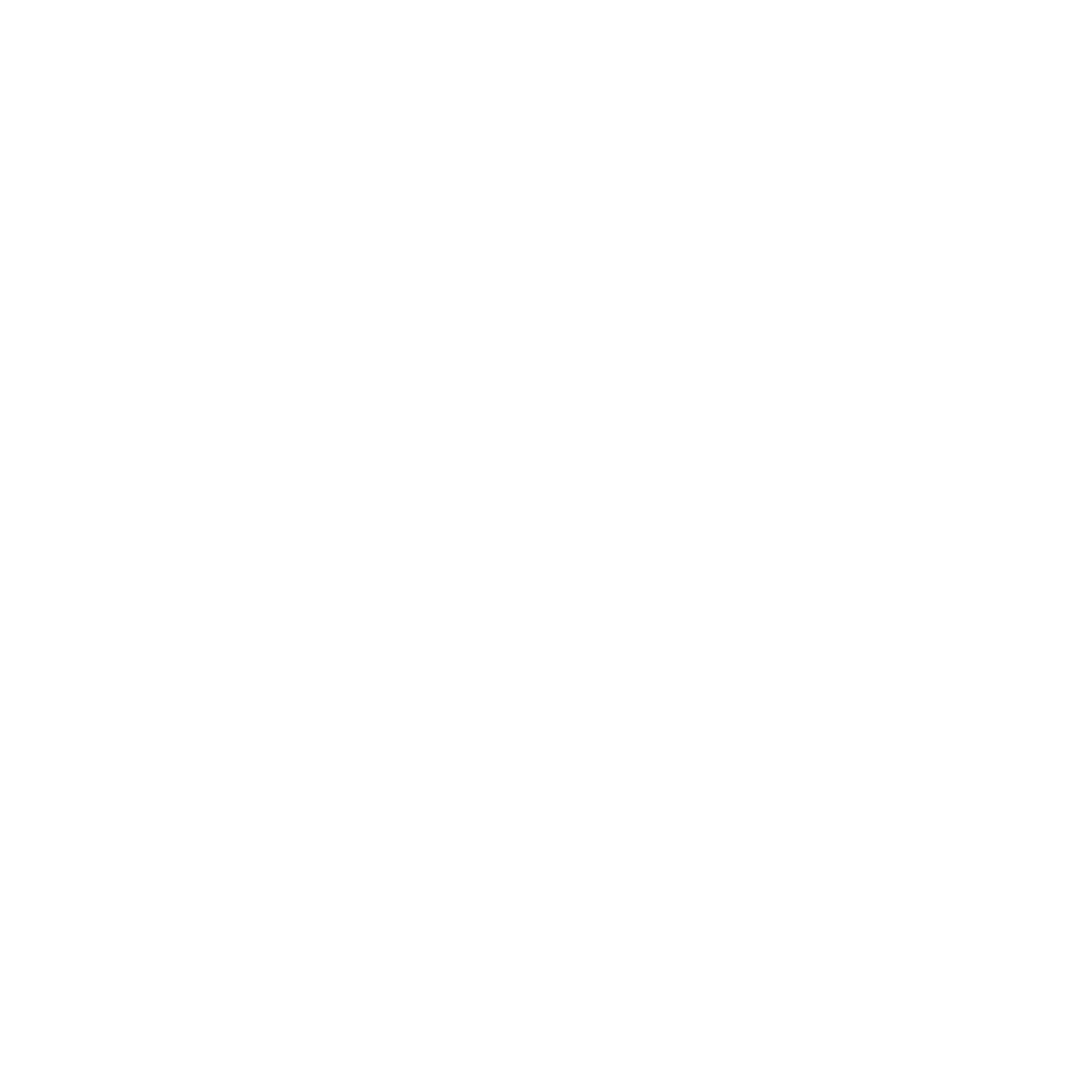